МДОУ Ивановский детский сад Переславского  Муниципального Района Ярославской Области.
«Поселок – мой край родной»
Патриотическое воспитание в детском саду
Воспитатель: Маслова Татьяна Николаевна
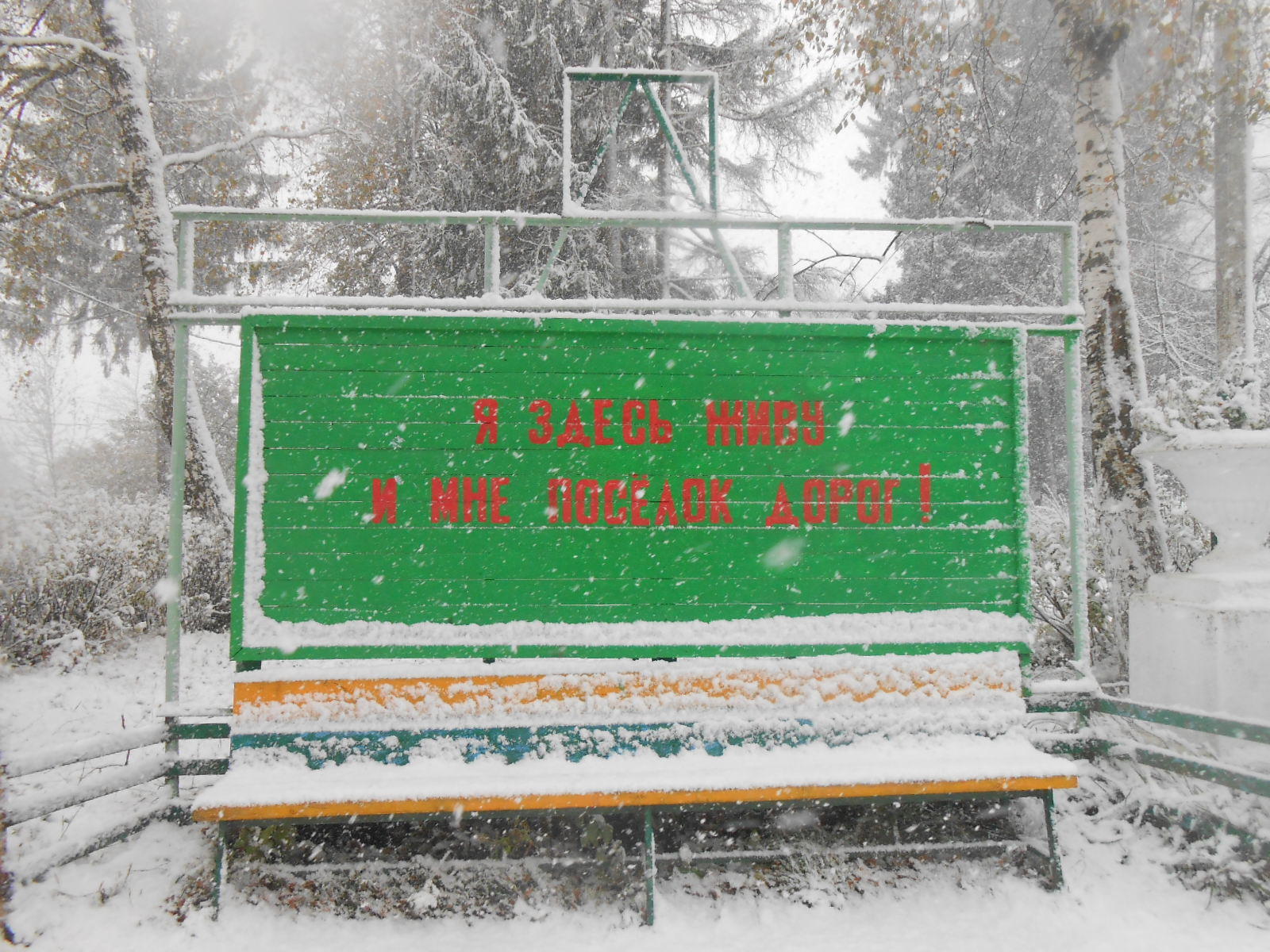 Мой  поселок
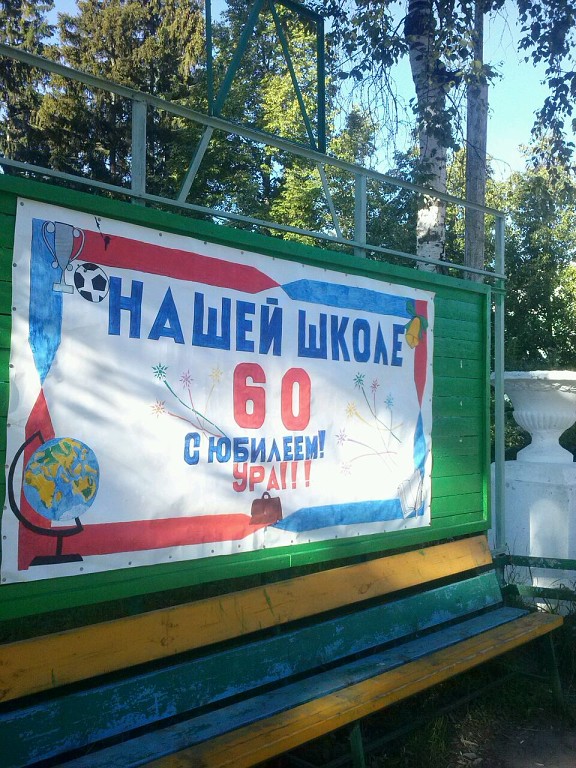 Судьба, тебя благодарю
За то, что я в родном краю.
За то, что в жизни довелось
Мне жить среди родных берез.
За то, что всех счастливей я
В моем  краю, Люблю тебя!
Люблю я твой простор родной,
Твой ветерок и твой покой.
Здесь все родное для меня:
Поля, и реки, и луга.
Как хорошо, что здесь живу,
В краю, который я люблю.
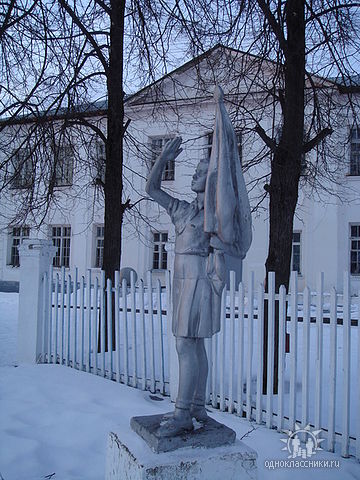 На центральной улице Ленина
Расположено здание школы
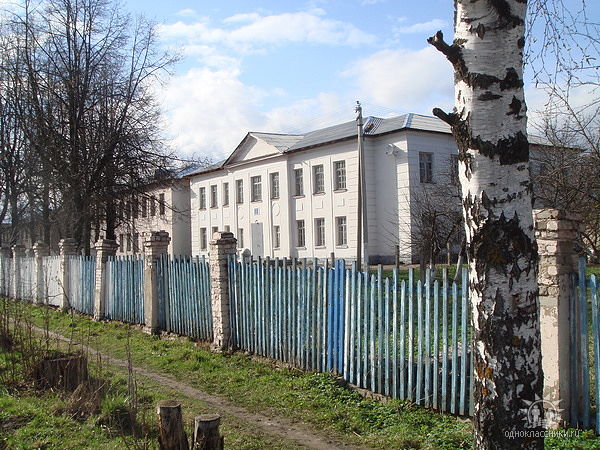 Знаменитые скульптуры
пионеров.
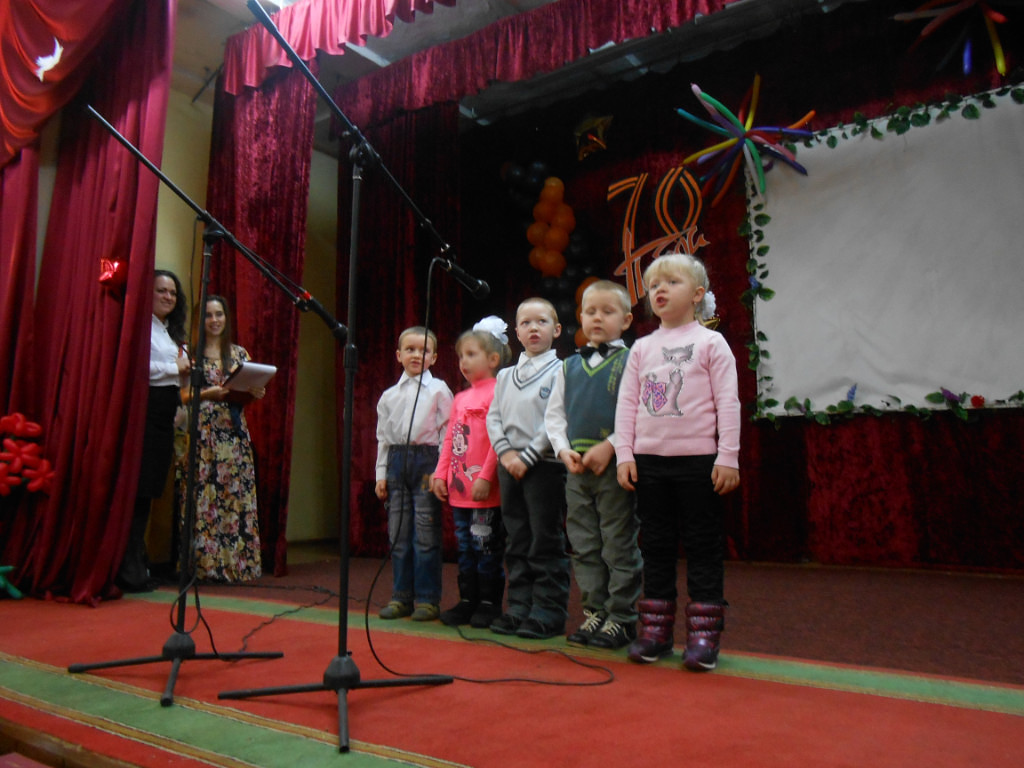 Любимый  Дом Культуры.
Центр поселка и общественной
жизни.
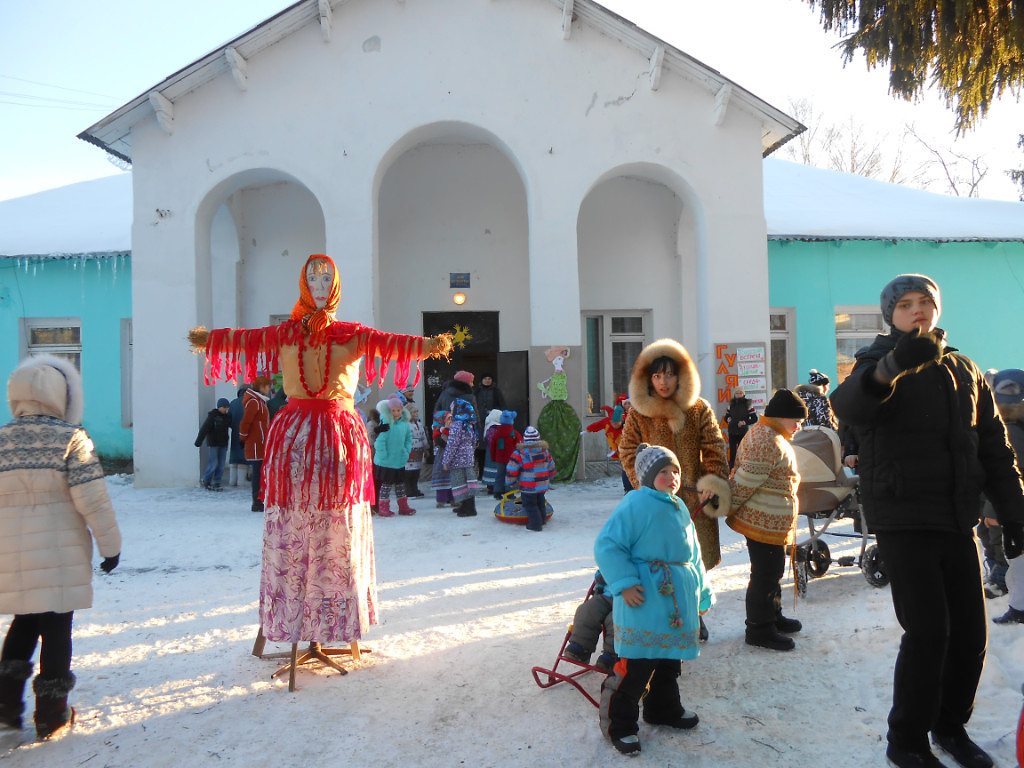 Здесь проходят праздники
И концерты
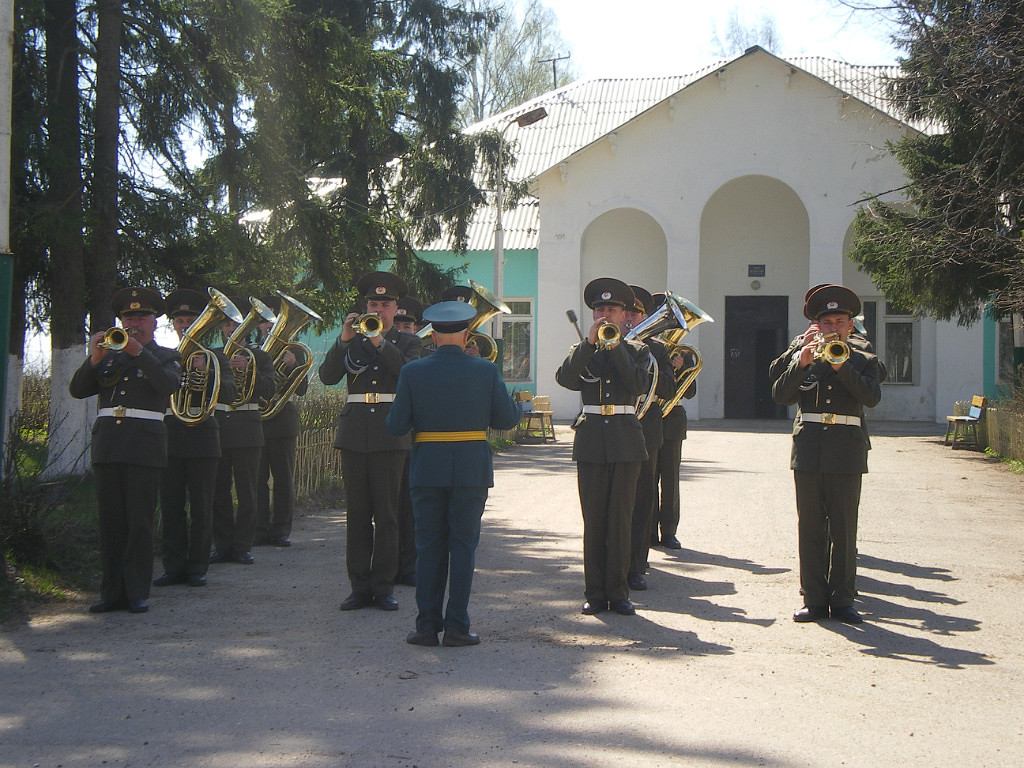 День победы.
Духовой оркестр играет для
ветеранов.
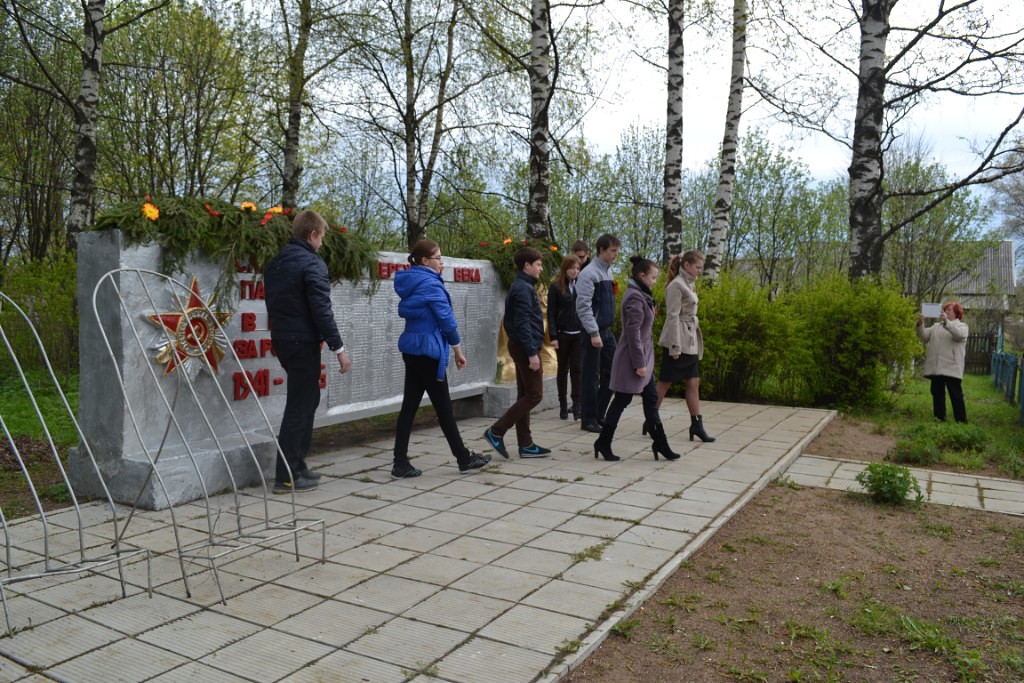 Памятник павшим
героям.
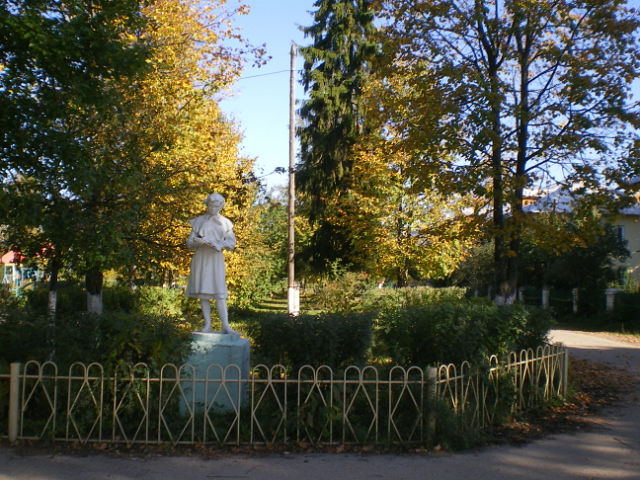 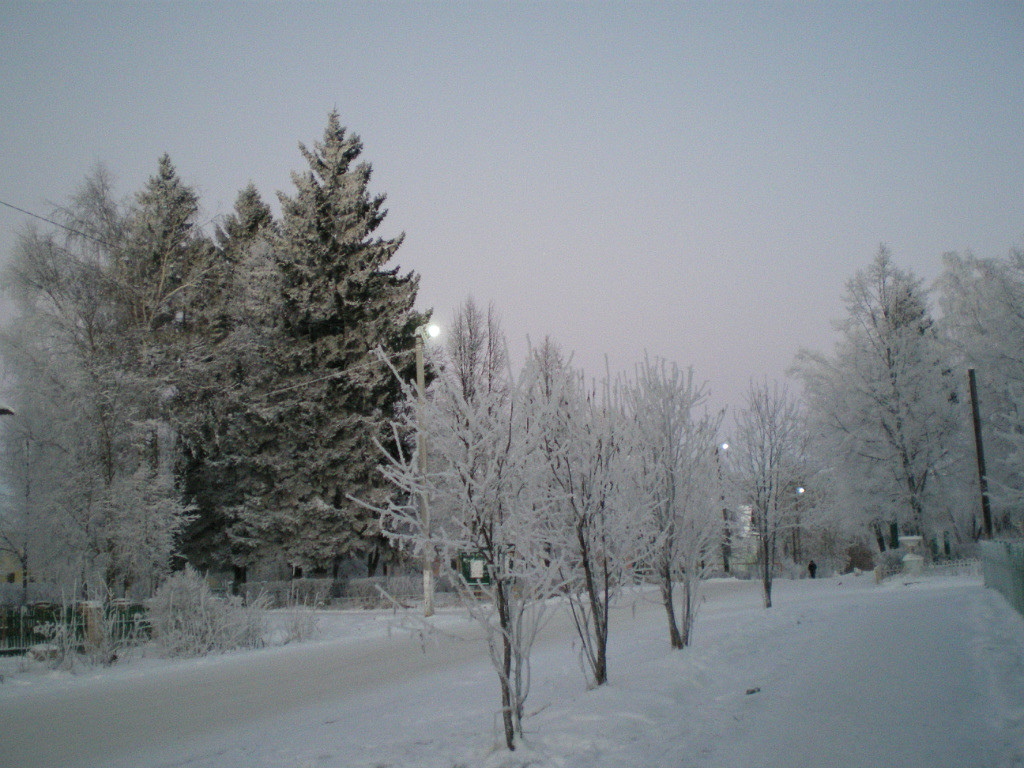 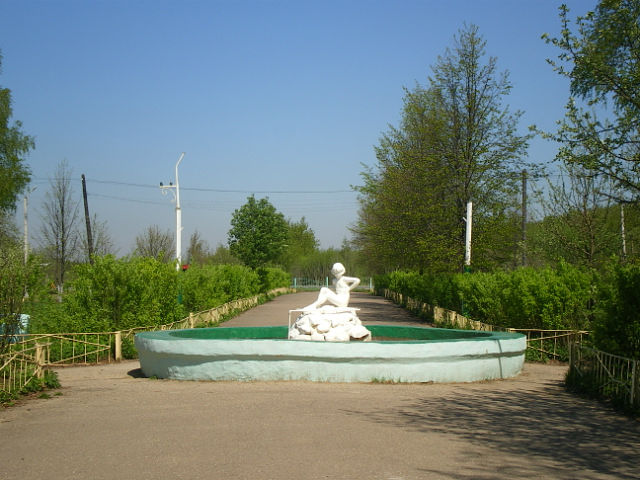 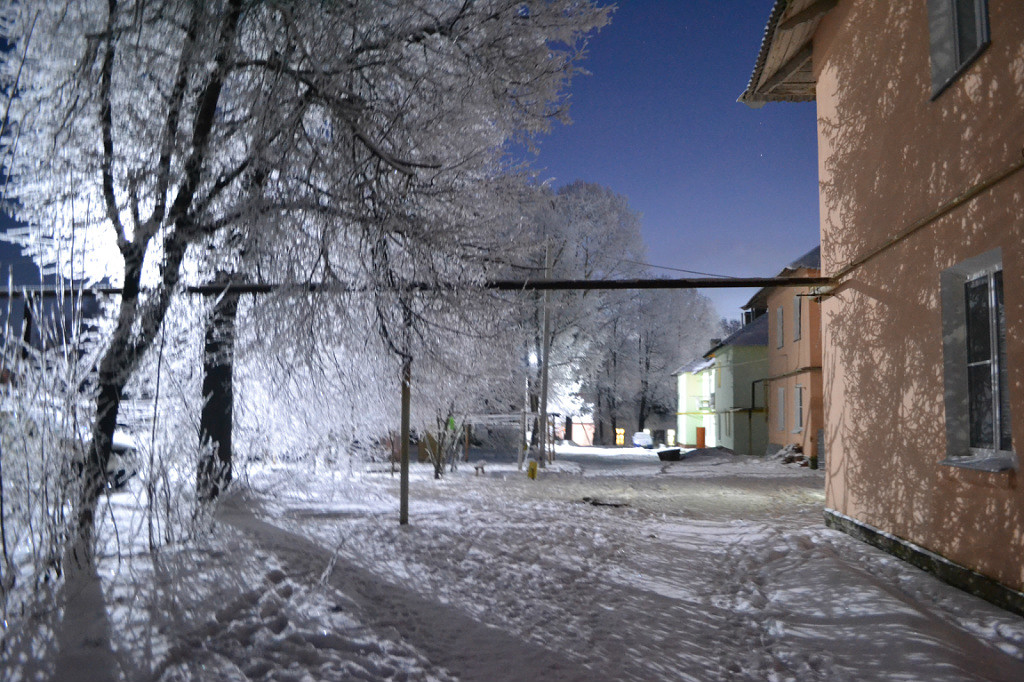 На аллеях поселка расположен детский городок.
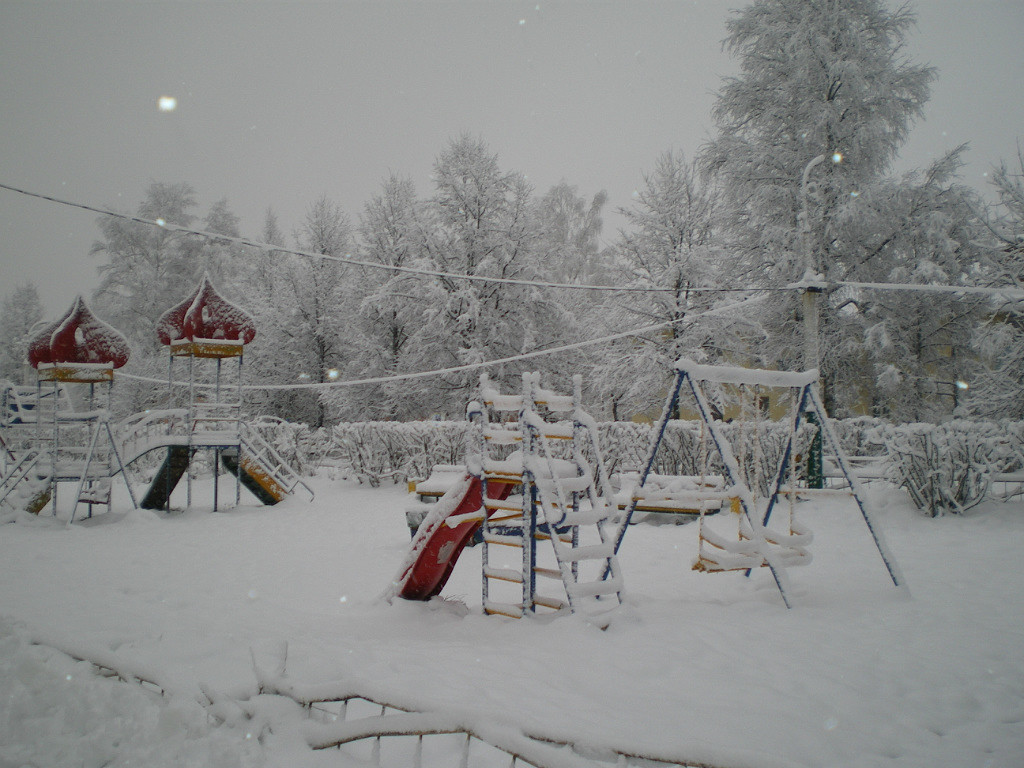 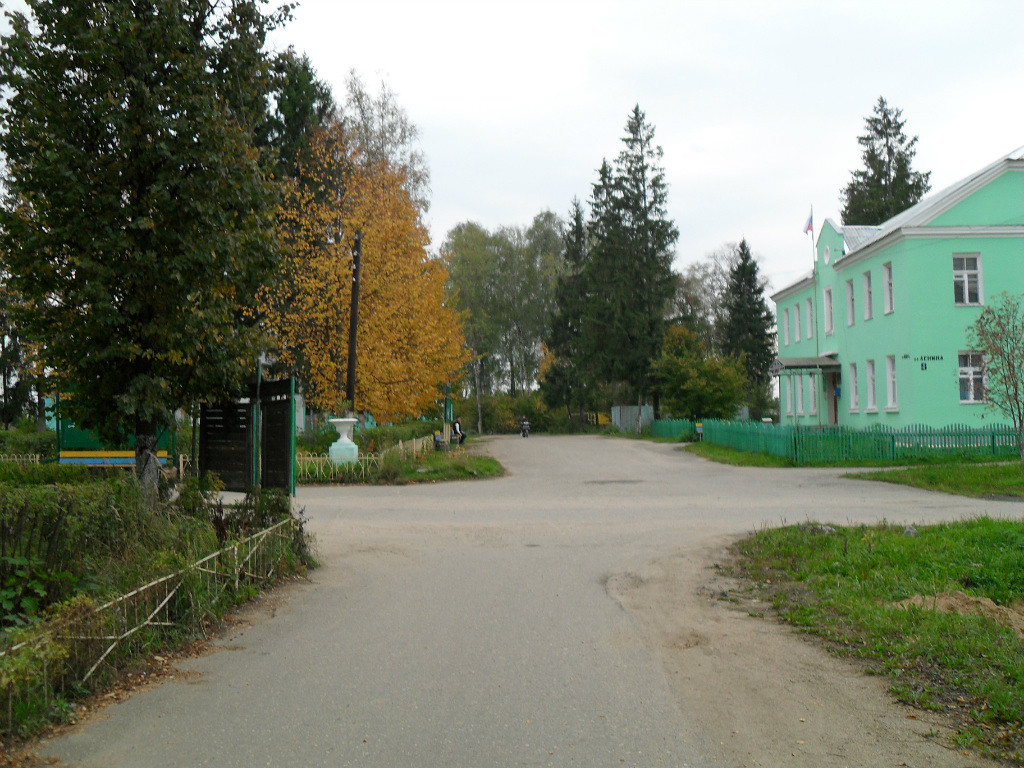 Здание  Администрации
Находится в центре. На улице Ленина.
Здание нашей школы.
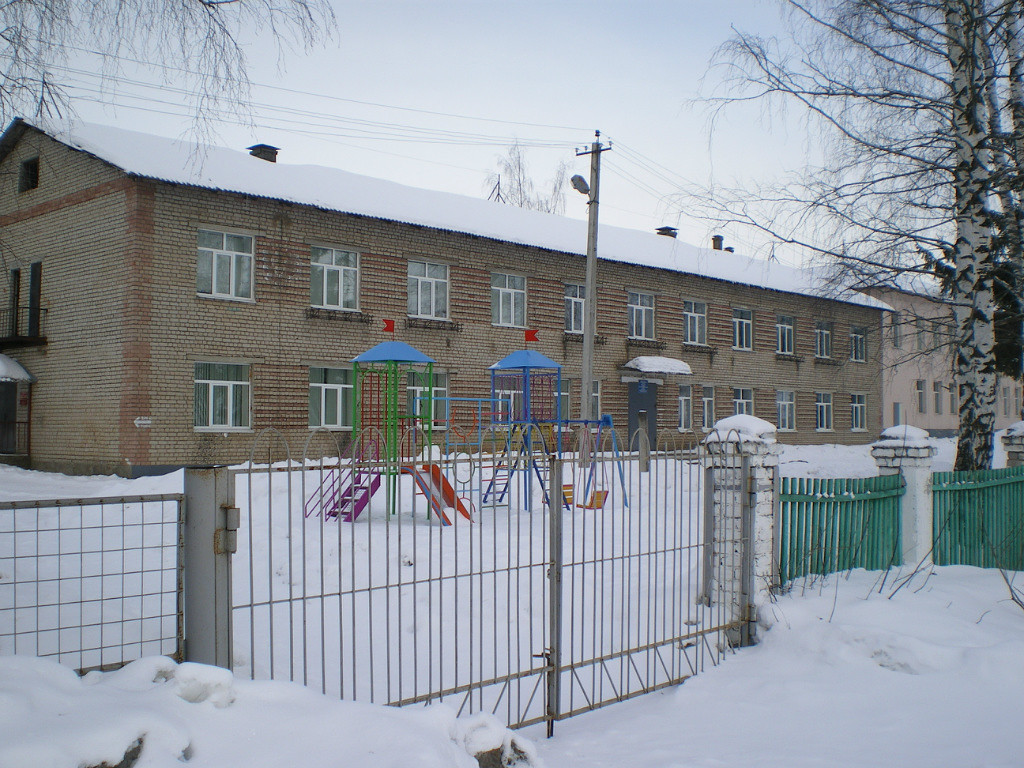 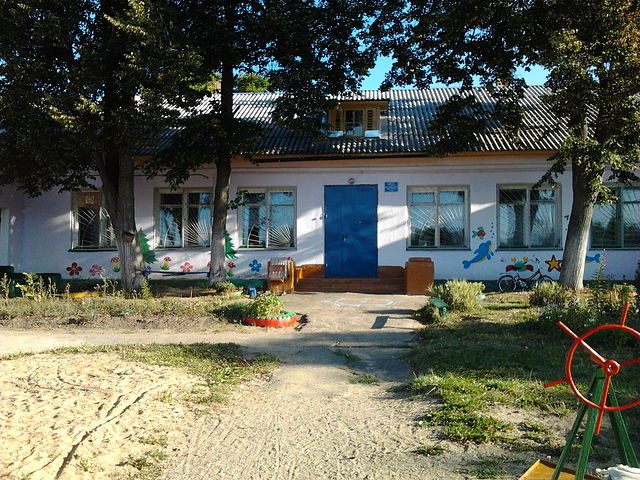 Родина.
Ее как мать, никто не выбирает
Она нам от рождения дана,
С ней кровью связаны, 
Она для нас родная
И также, как и мать, она одна.
Пускай она совсем не знаменита,
Пусть скромен ее ситцевый наряд,
Иное в ней достоинство сокрыто,
Что не заметит посторонний взгляд.
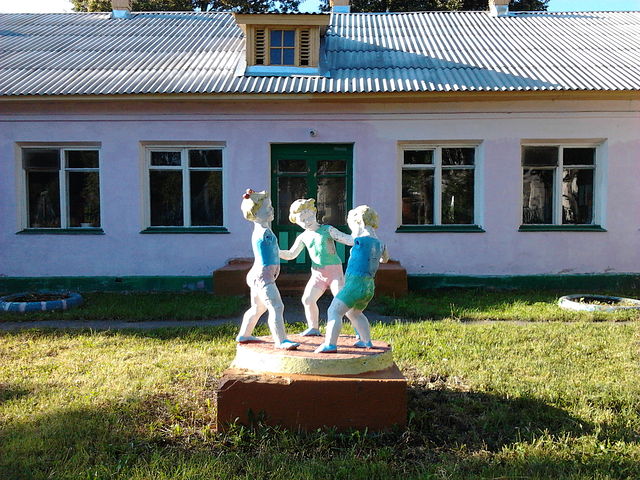 Лишь тот, кто любит, 
Рассмотреть сумеет
Ее до срока скрытые черты.
И поразится как же он не видел.
Такой щемящей душу красоты.